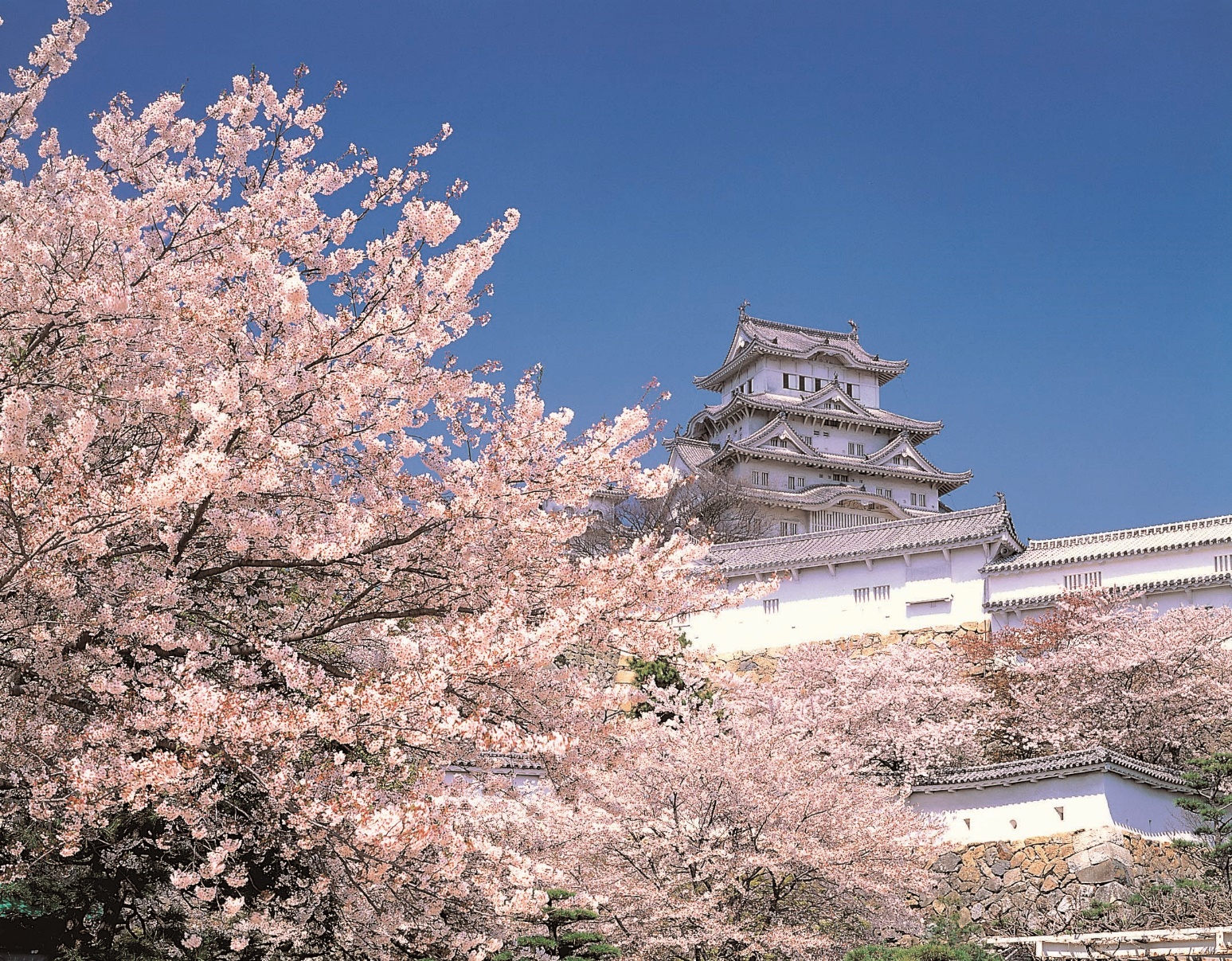 강의 : 일본사회와역사 
교수 : 최장근
일본열도와 
일본 민족의 형성과정
#일본은 어떻게 시작되었을까?
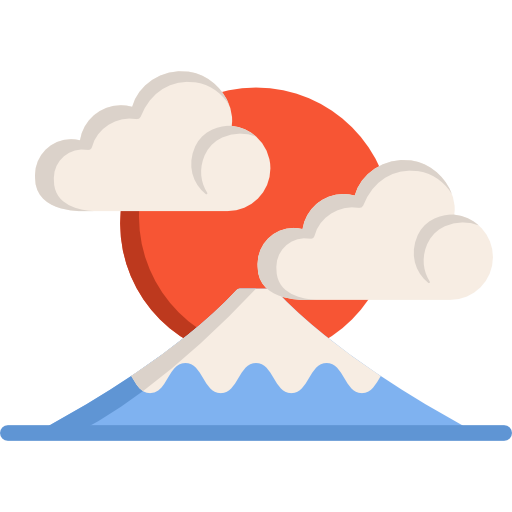 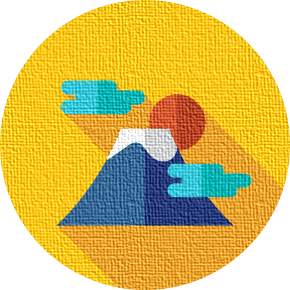 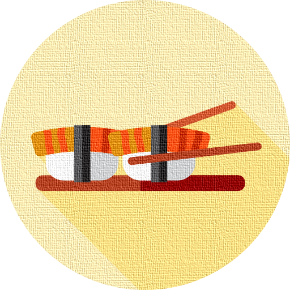 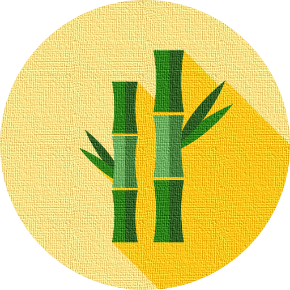 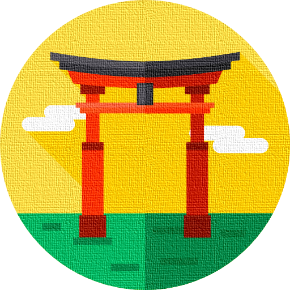 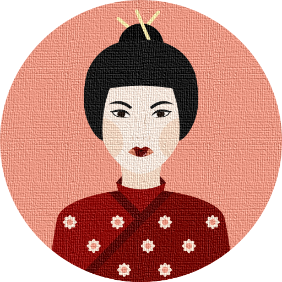 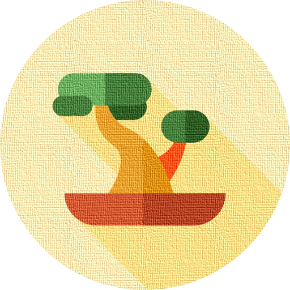 지질학적 
형성
일본의
민족구성
구석기
시  대
조  몬
시  대
야오이
시  대
고  분
시  대
JAPAN Of Society And History
2017. 10. 10
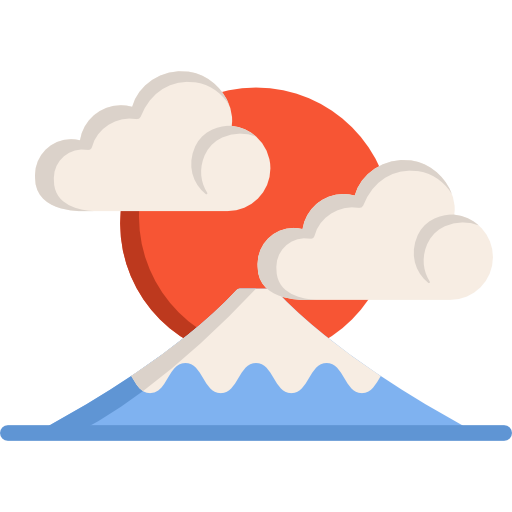 일본어일본학과 2160**** 김*희
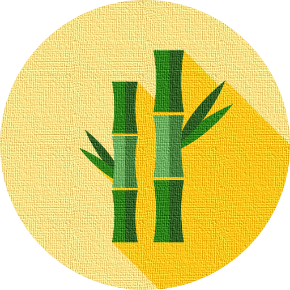 구 석 기  시  대
JAPAN Of Society And History
2017. 10. 10
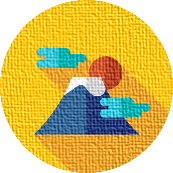 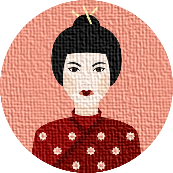 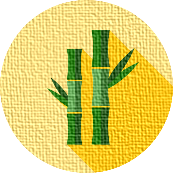 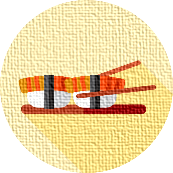 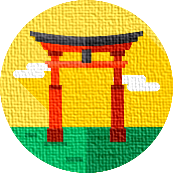 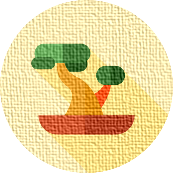 구석기
시  대
일본의
민족구성
지질학적 
형성
조  몬
시  대
야오이
시  대
고  분
시  대
일본 열도의 형성
생활모습
구석기시대 특징
- 1 -
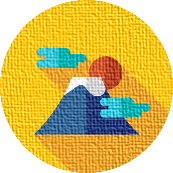 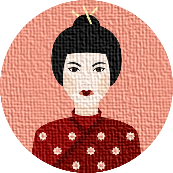 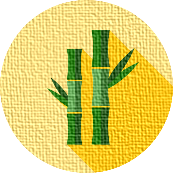 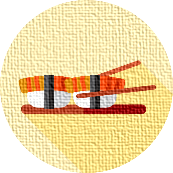 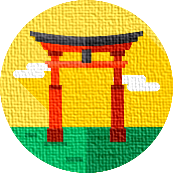 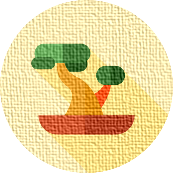 구석기
시  대
일본의
민족구성
지질학적 
형성
조  몬
시  대
야오이
시  대
고  분
시  대
1. 일본 열도의 형성.
• 갱신세(更新世)=빙하시대
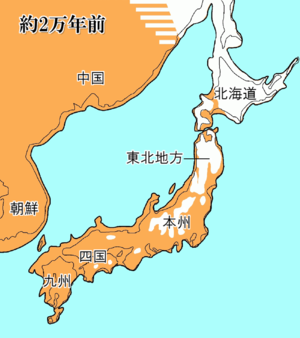 • 불완전한 호상열도(弧状列島)
유라시아 대륙과 연결
• 화산활동과 빙기, 간빙기를 거치며 
지형의 변화 일어남
• 약 1만 2천년 전에는해면이 상승하여 
   지금과 같은 일본 열도가 탄생
- 2 -
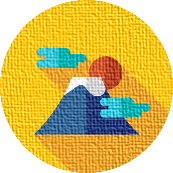 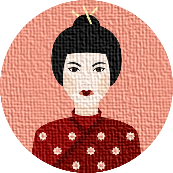 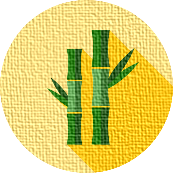 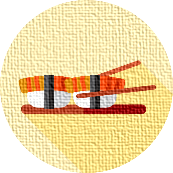 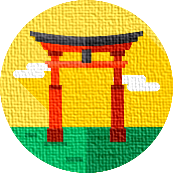 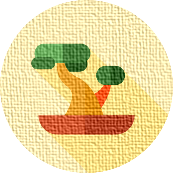 구석기
시  대
일본의
민족구성
지질학적 
형성
조  몬
시  대
야오이
시  대
고  분
시  대
2. 구석기시대 특징.
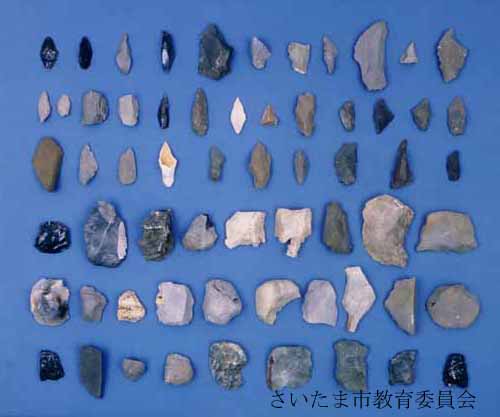 •  1949년 이와주쿠(岩宿)에서 구석기 유적이 발견
•  선토기시대, 무토기시대
•  1949년 이와주쿠(岩宿)에서 구석기 유적            이 발견
•  유물의 대부분은 석기
•  판 모양의 목제품과 나무 기둥을 사용한 주거 자취 등도 발견
•  석기+나무
- 3 -
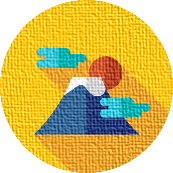 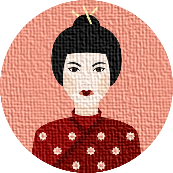 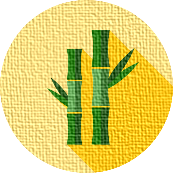 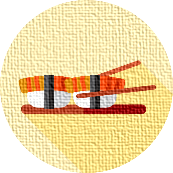 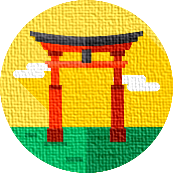 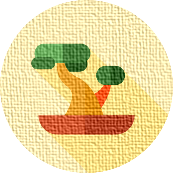 구석기
시  대
일본의
민족구성
지질학적 
형성
조  몬
시  대
야오이
시  대
고  분
시  대
+이와주쿠 유적지.
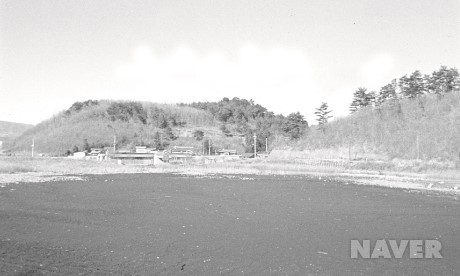 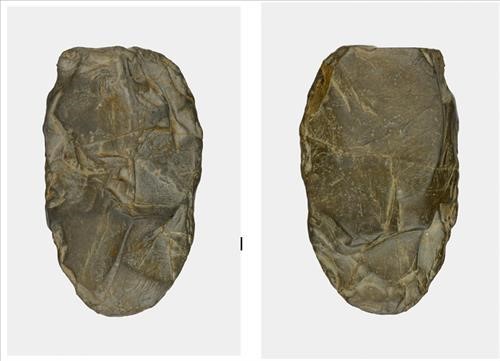 - 4 -
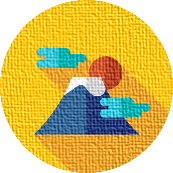 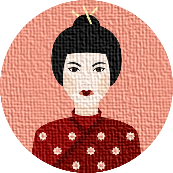 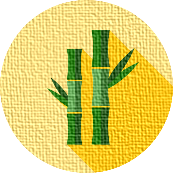 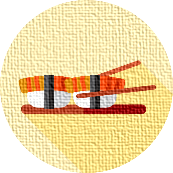 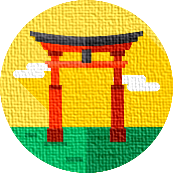 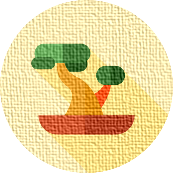 구석기
시  대
일본의
민족구성
지질학적 
형성
조  몬
시  대
야오이
시  대
고  분
시  대
3. 생활모습.
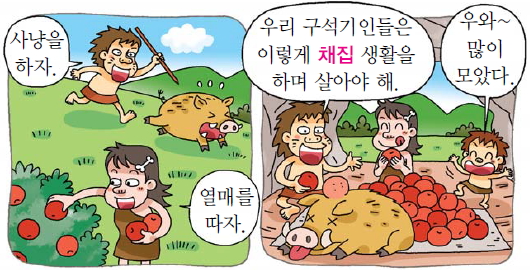 ⇒ 주로 수렵과 채집을 통해 식량을 얻음
- 5 -
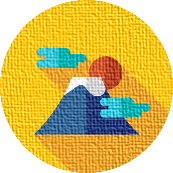 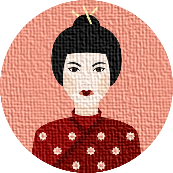 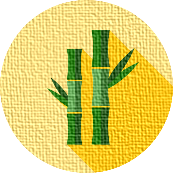 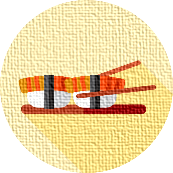 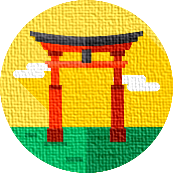 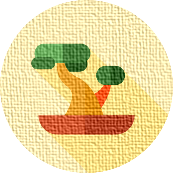 구석기
시  대
일본의
민족구성
지질학적 
형성
조  몬
시  대
야오이
시  대
고  분
시  대
5. 생활모습.
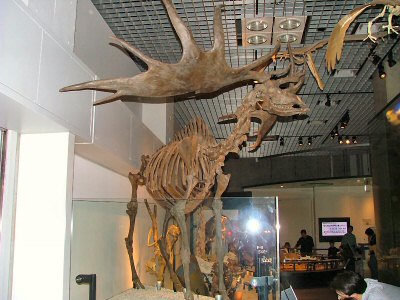 포유 동물들의 뼈와 
대형 포유동물을 해체하는 
작업장이 발견
포유 동물을 주식으로 함
- 6 -
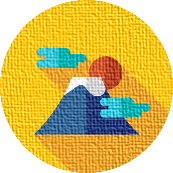 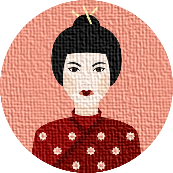 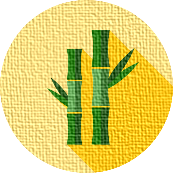 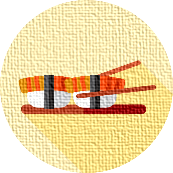 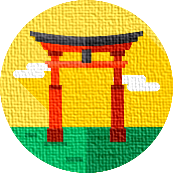 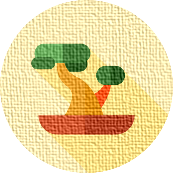 구석기
시  대
일본의
민족구성
지질학적 
형성
조  몬
시  대
야오이
시  대
고  분
시  대
5. 생활모습
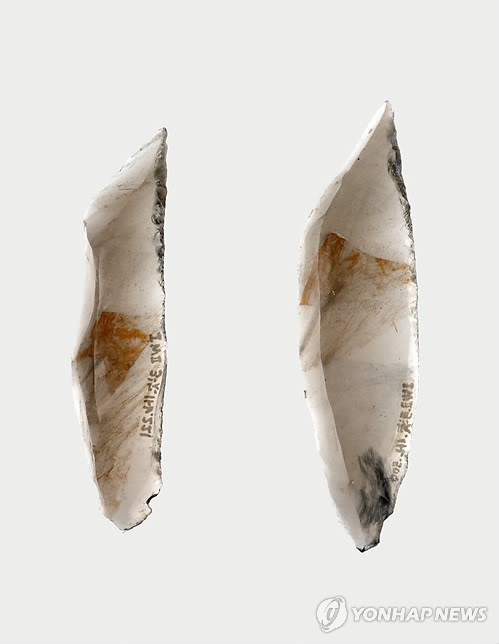 식물의 가공보다 사냥에 적합한 
끝이 날카로운 석기가 발달돼 있었기 때문
채집<수렵 (비중)
- 7 -
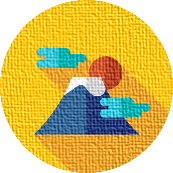 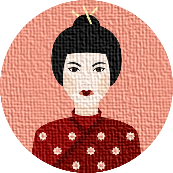 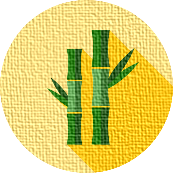 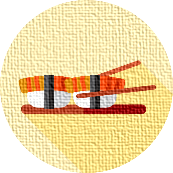 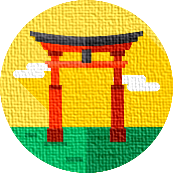 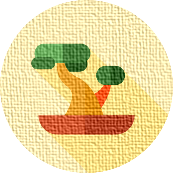 구석기
시  대
일본의
민족구성
지질학적 
형성
조  몬
시  대
야오이
시  대
고  분
시  대
5. 생활모습.
4만년 전의 후기 구석시시대 초기부터 
흑요석 채굴
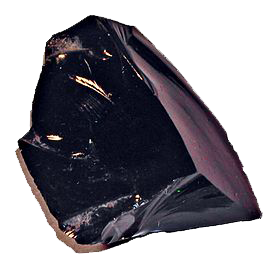 관동 지방이나 중부 지방에까지 널리 분포
구석기 인류의 이동과 더불어 석기를 비롯한 물물의 교환
- 8 -